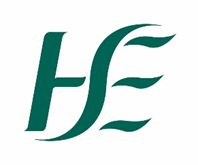 Epidemiology of hepatitis C in Ireland
Provisional - data validation in progress
Niamh Murphy, July 2023
Hepatitis C virus (1)
Hepatitis C Virus first identified in 1989

Transmitted through exposure to blood from an infected person

Routine screening of blood donations in Ireland started in 1991

Approximately 1,700 people were infected through contaminated blood/blood products prior to this

Most newly diagnosed cases of hepatitis C in developed countries like Ireland are in people who inject drugs (PWID) and migrants from higher endemicity countries

Hepatitis C can also be transmitted from an infected mother to her baby and sexually – much less common, but risk higher in gay and bisexual men, and other men who have sex with men (gbMSM) and people living with HIV

Most cases are initially asymptomatic or mildly symptomatic - acute infection is rarely detected & there can be a long lag time between infection and diagnosis

Approx. 75% of those infected develop chronic infection
Hepatitis C virus (2)
Chronic infection can cause liver inflammation, fibrosis, cirrhosis, liver cancer (hepatocellular carcinoma, HCC), liver failure and death

5-40% of chronically infected cases develop cirrhosis after 20-40 years of infection

Of those with cirrhosis, 1.5-2.5% develop HCC annually

Disease progression is faster in those who consume high levels of alcohol, males, people who were older at infection and those who are co-infected with HIV or hepatitis B

Disease progression may also be influenced by metabolic (high BMI, diabetes) and host genetic factors

Chronic infection can be successfully treated, >95% success rate with currently available direct acting antiviral drugs
Estimated worldwide prevalence of hepatitis C infection
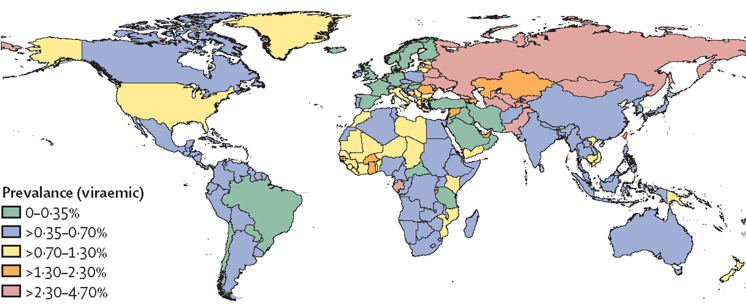 Source: https://www.thelancet.com/journals/langas/article/PIIS2468-1253%2821%2900472-6/fulltext
Epidemiology of hepatitis C in Ireland
Hepatitis C became notifiable in 2004

2004-2022:  16,926 cases notified
highest number in 2007 (n=1,536)
Significant decrease since peak – 480 cases notified in 2022 
Notifications include some (but not all) cases diagnosed before 2004, and some duplicates (full names not reported for all notifications)

2012: case definitions changed to explicitly exclude cases known to be resolved (not viraemic at time of diagnosis). Prior to 2012, approximately 25% of cases notified likely to have been past infections.

67% of cases notified 2004-2022 were male

Age at notification has increased over time - fewer cases diagnosed in young adults, indicating      incidence
Median age:   2004 – 31 years       2022 – 43 years
Mean age:     2004 – 33.3 years     2022 – 45.1 years

Risk factor data collected 2007-2022
data avail for 59% of cases
67% were people who inject drugs (PWID) (current or past)
11% were born in endemic countries or were asylum seekers (mode of transmission not reported)
6% were reported as sexually acquired

Most cases identified through screening in high risk settings, trends may not reflect incidence well
Number of notifications of hepatitis C in Ireland, 2004-2022 by sex and median age
*Case definition changed in 2012 – cases known to be resolved excluded from notification
Trends in sex-specific hepatitis C notification rates per 100,000 population in Ireland, 2004-2022
Age and sex specific notification rates per 100,000 for hepatitis C in Ireland, 2022 (n=480)
Trends in age-specific hepatitis C notification rates per 100,000 population in Ireland, 2004-2022
Number of notifications of hepatitis C by age group in Ireland, 2004-2022
% of hepatitis C notifications in each age group in Ireland, 2004-2022
Hepatitis C notification rates per 100,000 population by HSE area in Ireland, 2004-2022
Hepatitis C notification rates per 100,000 population by HSE area in Ireland, 2019-2022
% of notifications of hepatitis C by most likely risk factor, where reported (n=7,755, 59%), Ireland, 2007-2022
Trends in notifications of hepatitis C by most likely risk factor, in Ireland, 2007-2022
% of notifications of hepatitis C by most likely risk factor, where reported (data available n=7,755, 59%), Ireland, 2007-2022
% of notifications of hepatitis C by country/region of birth where reported (n=3,805, 29%), 2007-2022
% of notifications of hepatitis C by country/region of birth where reported (n=194, 40%), 2022
Number of notifications of hepatitis C by region of birth where reported (n=3,805, 29%) in Ireland, 2007-2022
Hepatitis C notifications in the first 6 months of 2023
252 cases of hepatitis C notified in the first half of 2023 - 18% increase compared to same period 2022

Age: 11% <30 years, 25% 30-39 years, 36% 40-49 years, 29% 50+ years

Median age 43 years, mean age 44.7 years

71% of cases were male

Some information on risk factor or proxy risk factor was reported for around half of cases

45% people who inject drugs (current or former)

7% tested in low threshold homeless or drug services, or in prison, mode transmission not reported

30% born in an endemic country/asylum seeker, with mode of transmission not reported

7% possible sexual exposure

Country of birth/region of birth reported for 44% of cases, of which:
Ireland (46%), eastern Europe (35%), central Europe (9%), western Europe (3%), sub-Saharan Africa (2%), Latin America (2%), Other (3%)
Hepatitis C anti-viral treatment
Highly effective direct acting antiviral (DAA) medicines for the treatment of hepatitis C have been available in Ireland since late 2014

These treatments eradicate the virus in over 95% of cases

A HSE National Hepatitis C Treatment Programme was established in Ireland in 2016. 
      This programme aims to provide treatment for all people living with hepatitis C in Ireland
https://www.hse.ie/eng/national-hepatitis-c-treatment-programme/
https://www.hse.ie/eng/health/az/h/hepatitis-c/

National hepatitis C treatment programme data
DAAs >7,000 people treated
Pre-DAAs ~1,000 people treated
 
Hepatitis C screening guidelines were developed in 2017 – who to test https://www.gov.ie/en/collection/e4bb9d-hepatitis-c-screening/

Increasing case ascertainment
Hepatitis C home testing kits now available free of charge from the HSE
Increased use of point of care/rapid diagnostic tests

Action plan for the health sector response to viral hepatitis in the WHO European Region
With improved case ascertainment, referral and retention in care, hepatitis C could become a rare disease in Ireland within the next 5-10 years
Hepatitis C prevalence in Ireland
Over 17,000 cases of hepatitis notified in Ireland between 2004 and April 2023
Includes some duplicates (full names not always provided/name variations)
Includes some spontaneously resolved cases pre-2012 (potentially about 25% notifications 2004-2011 ~2,600 cases)
Includes cases that were chronically infected when notified but have since been successfully treated
A proportion of notified cases are also likely to have died –26% of cases of hepatitis C diagnosed in Scotland had died by end 2018 (https://hps.scot.nhs.uk/web-resources-container/surveillance-of-hepatitis-c-testing-diagnosis-and-treatment-in-scotland-2019-update/)

Undiagnosed cases? 
Routine testing in opioid substitution treatment settings, but small proportion of current or former PWID may not have engaged with drug treatment or other healthcare services
Migrants from higher endemicity countries – significant number may not have been tested
St James’s hospital emergency department BBV screening pilot study 2014-2015 - 5% anti-HCV positive, 13% were previously undiagnosed
Homeless – Safetynet primary healthcare service 2015 study – 40% of those tested were anti-HCV positive. Half were not aware of their positive status prior to testing. 
Small number of people who received blood or blood products prior to donor blood screening may not have been tested

HPSC/NVRL study: leftover sera 2014-2016 estimated viraemic HCV prevalence 0.57% (95% CI: 0.4-0.8) or 19,606 (95% CI: 13,758-27,860)
Over 7,000 cases in Ireland treated with DAA drugs since late 2014 (National Hepatitis C Treatment Programme)

Recent viraemic HCV estimates
2018 Antenatal screening data: 0.19% viraemic infection - specimens from 2018 from Rotunda and National Maternity hospital
ECDC Modelling study general pop’n: viraemic HCV 0.21% (95% CI: 0.13-0.35) or 7,844 individuals (95% CI: 4,711-13,035)
2022 prevalence study 0.1% viraemic infection based on >11,000 anonymised residual sera from a nationwide selection of hospitals
Acknowledgements
Area Departments of Public Health: SPHMs, SMOs, AMOs, Epidemiologists, Surveillance Officers, Surveillance Assistants, IPCNs, Administration staff

Notifiers: Laboratory Directors and their staff, and Clinicians

HCV treatment data: HSE National Hepatitis C Treatment Programme

Blood donor screening data: Irish Blood Transfusion Service
References available on request